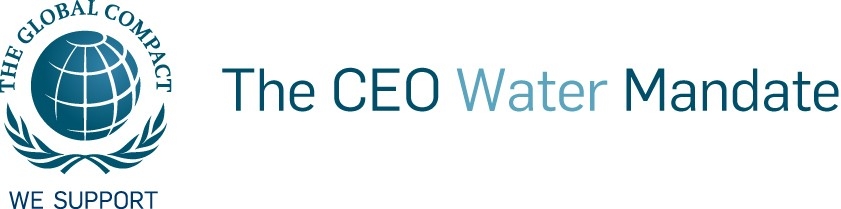 The Road Ahead: Innovative Tools and Collaborations to Further Supply Chain Action  Jason MorrisonStockholm World Water WeekSeptember 3rd, 2014
Why the Water Action Hub?
The complexity of engaging stakeholders on local water issues make water risk management a challenging task for individual organizations

It is generally accepted that companies need to collaborate with each other, NGOs, development agencies, and governments to effectively address many water risks

Larger alliances with pooled resources and focused efforts in shared “hotspot” watersheds would be more effective than optimistic approach to collective action. 

Provides water stakeholders insight into on-going water initiatives and contacts in various regions, resulting in increased potential for synergy and collective action

Identify and engage with potential partners and initiatives in regions of key mutual strategic interest

Work on the Water Action Hub is made possible by the support of Deloitte, GIZ, The Coca-Cola Company, SABMiller, Reed Elsevier, Veolia Water North America, UNEP, and the members of the Advisory Committee who have agreed to give their time
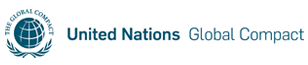 Sustainable Agriculture Action Area
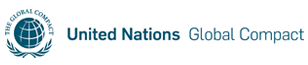 Sustainable Agriculture Action Area
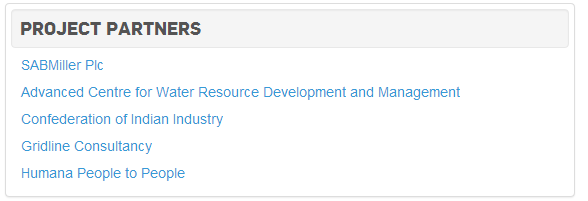 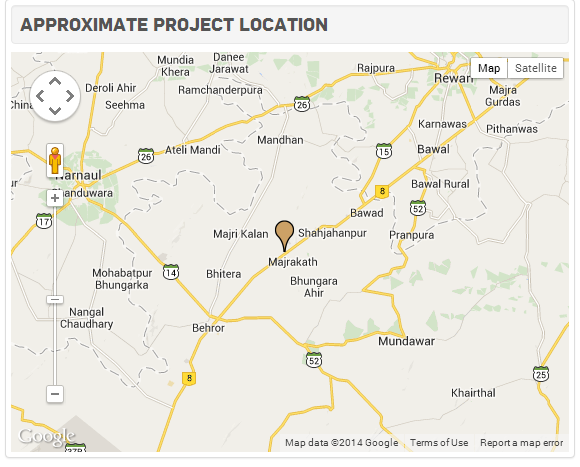 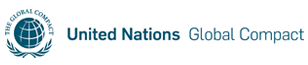 [Speaker Notes: https://wateractionhub.org/projects/view/15/]
Sustainable Agriculture Portal Objectives
Effective communication, coordinated action, and collaboration 
Increase collective action across 
Upscale existing partnerships
Address water challenges in key agricultural regions
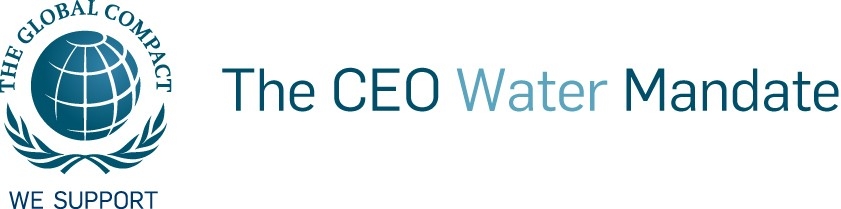 [Speaker Notes: Enable more effective communication, coordination action, and collaboration to address key water-related agricultural challenges
Increase collective action across industry sectors, and with suppliers, governments, and civil society 
Upscale existing partnerships and increase impacts by engaging a critical mass of actors
Enable a coordinated and leveraged corporate water stewardship interventions to address water challenges in key agricultural regions]
Geographic Priorities
Guanajuato Province, Mexico
United States:  Mississippi River Basin, San Joaquin Valley
 China
India: Maharashtra, Andhra Pradesh
Guadalquivir Basin, Spain
Germany
Uganda
Colombia 
Brazil 
Peru
Australia
Vietnam
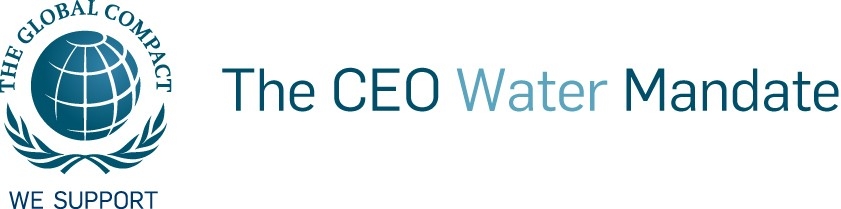 Partnership and Outreach
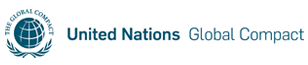 [Speaker Notes: The development of the “Sustainable Agriculture” portal will involve extensive outreach. Outreach will be made to key international, regional, and national level organizations involved in sustainable agriculture initiatives, particularly those with a private sector engagement and/or water focus. Engaging these organizations will enable the specialized portal to adequately align with and include efforts already underway and be designed in a way that meets the strategic and practical needs of potential users. 

There will also be outreach to key organizations and potential partners (e.g. local companies/businesses, civil society, and government agencies) not yet aware of or involved in agriculture-related water stewardship to learn about what stewardship entails and how to take action. This would occur in identified basins and geographies in order to foster dialogue and real on-the-ground collective action.]
Partnership with SAI/SFL
Design of the Sustainable Agriculture Portal to address needs of members/endorsers of all three organizations
Identify priority regions and/or commodities 
Capturing SAI/SFL projects in the Sustainable Agriculture Portal 
Joint outreach efforts
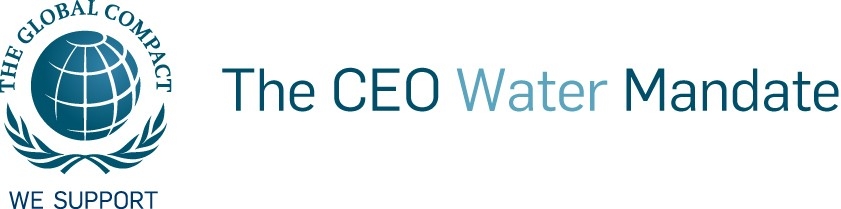 [Speaker Notes: The Mandate is working with SAI Platform and SFL in the design of the Sustainable Agriculture Portal to ensure that its functionalities will complement the SAI/SFL initiative and be useful to members/endorsers of all three organizations
Working across initiatives to identify priority regions and/or commodities to focus joint efforts
Capturing SAI/SFL projects in the SusAg Portal 
Joint outreach efforts to stakeholders, members and endorsers]
Partnership with US EPA
Support the EPA’s Agency’s Mississippi River and Gulf of Mexico Watershed Nutrient Task Force (Hypoxia Task Force)
Utilizing the Hub as a “rallying vehicle” 
Outreach and engagement
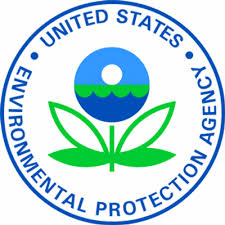 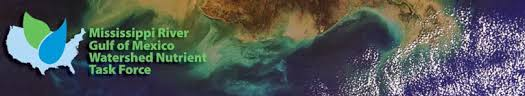 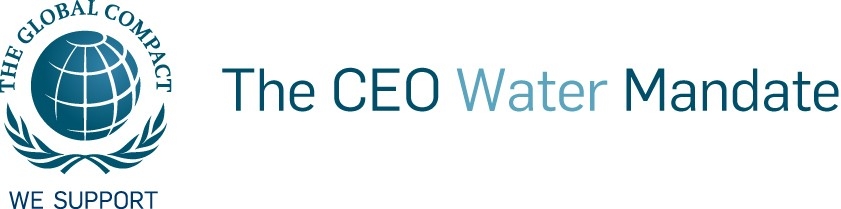 [Speaker Notes: Mississippi River Basin will be added to the Water Action Hub to support the EPA’s Agency’s Mississippi River and Gulf of Mexico Watershed Nutrient Task Force (Hypoxia Task Force)
Utilizing the Hub as a “rallying vehicle” to engage the private sector, US EPA, State and Municipal agencies, research institutes and NGOs to address the nutrient issues in the Mississippi
 Outreach and engagement to suppliers / growers in the upper Mississippi river basin]
Sustainable Agriculture Action Areas
Pesticide and Fertilizer Management: Agricultural runoff of pesticides and fertilizers 
Operational Efficiency: Minimizing water diverted to irrigate crops, Conservation Agriculture 
Agricultural Sustainability Metrics, Measurement and Evaluation: Synchronization of reporting practices
Ground Water: Overdraft, salinization of aquifers and land subsidence
Soil Erosion and Health: Sedimentation of freshwater and marine environments.
Dairy and Livestock: Pollution from runoff, quantity of water consumed.
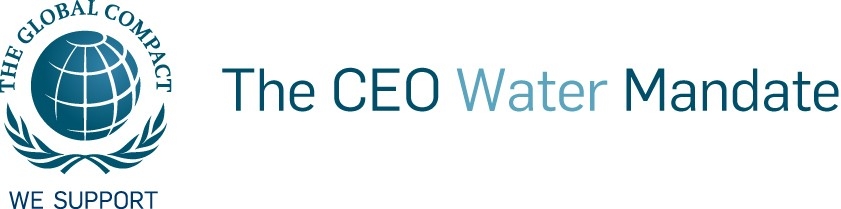 Existing Action Areas on the Sustainable Agriculture Portal
Climate Change Adaptation and Resilience: Water scarcity, pollution, competition, and impacts on water infrastructure
Public Awareness and Education: Raising awareness can contribute to more efficient use of water resources, protection of aquatic ecosystems, the development of effective environmental and water standards.
Ecosystem / Sourcewater Protection / Restoration:  Degradation of aquatic ecosystems and natural resources within a catchment impacts biodiversity, hydrological flow, environmental water requirements, water quality, and the ability to use natural resources. 
Monitoring and Knowledge Sharing: Effective water management in agricultural and industrial systems requires robust data, monitoring systems, and analytics.
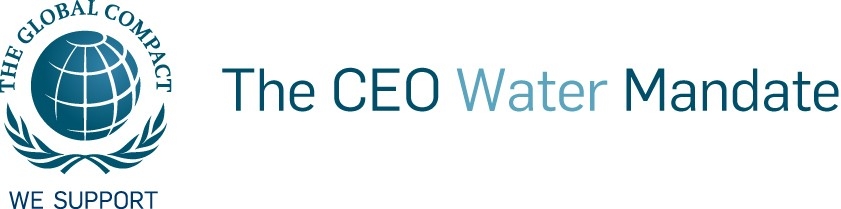 Plans Going Forward
Technical Upgrades and Amendments as Needed
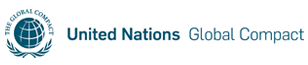 [Speaker Notes: We pitched a couple of things for monitoring and assessment: 

The first will involve a technical approach and will build in some additional administrative tools to monitor how connections are being made. This could include the development of a system to visually depict messages being sent between organizations to understand who is being contacted. We will do some research to other similar initiatives to understand what technical mechanisms they have in place to monitor connections being made that take into account user’s privacy concerns. 

Survey of all current Hub users in early 2014 to understand how they are using the Hub and who they have connected with. 
These two approaches will allow the project team to assess how well connections are being formed on the Hub and where improvements will need to be made. 

Both tracks would allow us to better understand if projects are actually being formed and to assess what other technical changes/amendments need to be made for the Hub to be more effective.]
Reflections from the day
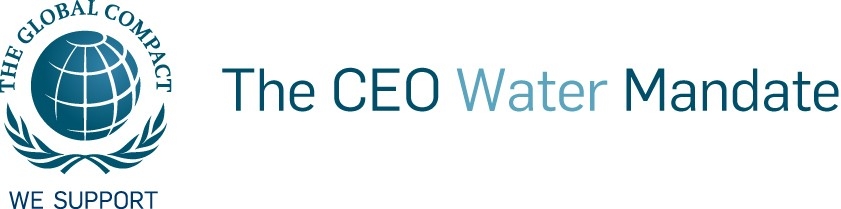